ETA-9130Financial Report
Overview of the Basic and National Program 
(UI-ES, NFJP, SCSEP, INAP, and TAA)  
Financial Reports and Instructions
Office of Grants Management
09/20/2016
Debbie Galloway
Fiscal Policy Manager
Office of Grants Management
Chanel Castaneda
Grants Management Specialist 
Office of Grants Management
What is your role in the ETA-9130 reporting process?
I am a Federal reviewer.
I complete ETA-9130 reports.
I certify ETA-9130 reports.
I am a program person and I provide information to complete the ETA-9130 report.
I am not sure.  Is it something I file with my taxes?
Discussion of updates to the
Basic and other non-WIOA national program
ETA-9130 Financial Reports and Instructions
(hereafter referred to as ETA-9130 or 9130).

Approval Date:		April 13, 2016
Expiration Date:		April 30, 2019
OMB Control #:		1205-0461

All documents are available at:
https://www.doleta.gov/grants/financial_reporting.cfm
Background
ETA awards approximately $8 billion in formula and discretionary grants each year to an average of 1,000 recipients.

Financial reports for each of these grants must be submitted quarterly on the financial report form ETA-9130.

There is a Basic ETA-9130 report for discretionary grants and  thirteen (13) program-specific variations.
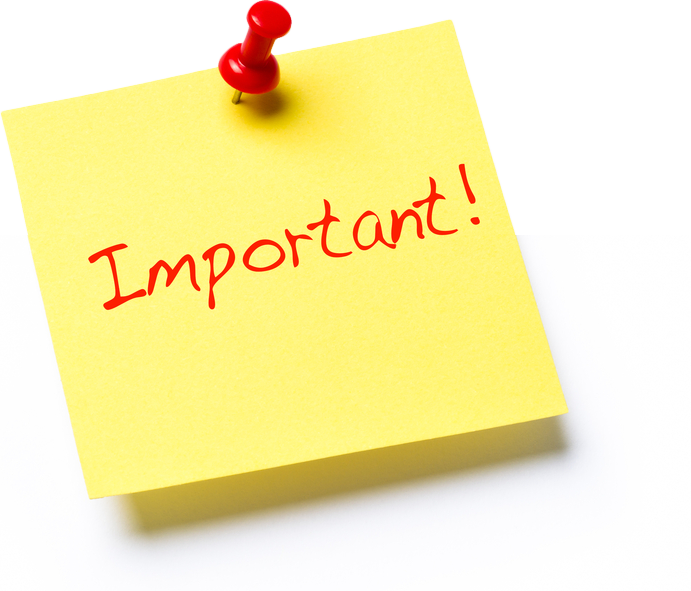 Today’s discussion will only address changes to the non-WIOA ETA-9130s.
It will not cover every section of each 9130 report and its instructions.
The new forms discussed today will become available in the e-Grants reporting system for the quarter ending September 30, 2016.   
For copies of the 14 new forms and the instructions, please go to:  https://www.doleta.gov/grants/financial_reporting.cfm   
For additional information, you may also refer to TEGL 02-16, Revised ETA-9130 Financial Report, Instructions, and Additional Guidance.
ETA-9130Report Names
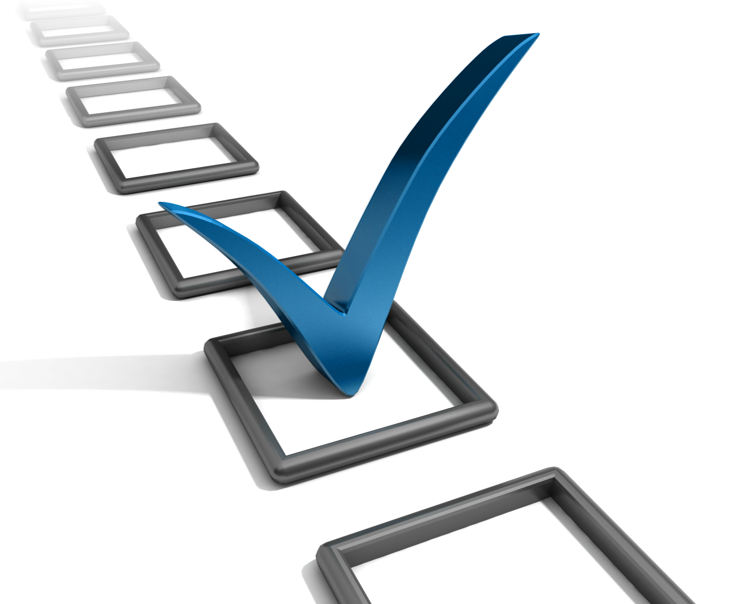 HELLOmy name is
ETA-9130 – Basic
ETA-9130 (A) – Statewide Youth
ETA-9130 (B) – Local Youth
ETA-9130 (C) – Statewide Adult
ETA-9130 (D) – Local Adult
ETA-9130 (E) – Statewide Dislocated Workers
ETA-9130 (F) – Local Dislocated Workers
ETA-9130 (G) – National Dislocated Worker Grants – NEW 
ETA-9130 (H) – Statewide Rapid Response
ETA-9130 (I) – Employment Services & Unemployment Insurance
ETA-9130 (J) – National Farmworker Jobs Program
ETA-9130 (K) – Senior Community Service Employment Program
ETA-9130 (L) – Indian and Native American Program
ETA-9130 (M) – Trade Adjustment Assistance Program
Across The Board Changes
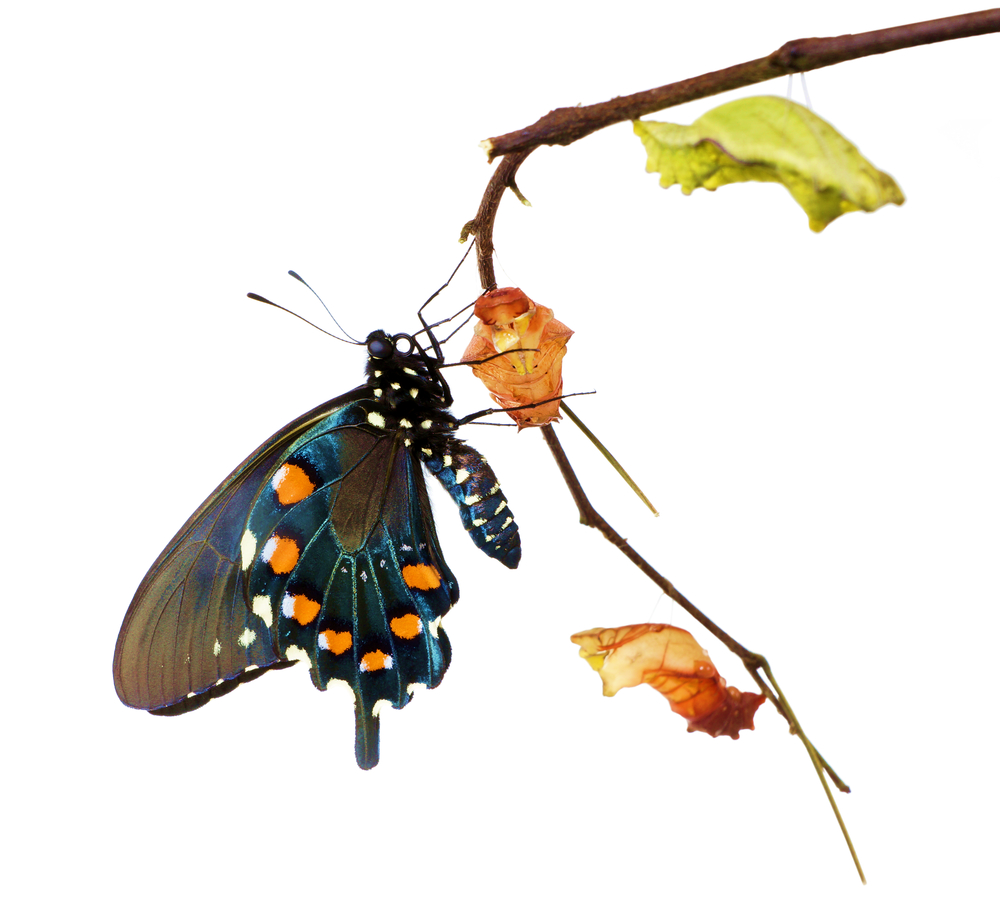 Affects ALL ETA-9130s,including the Basic Form
Unique Entity Identifier
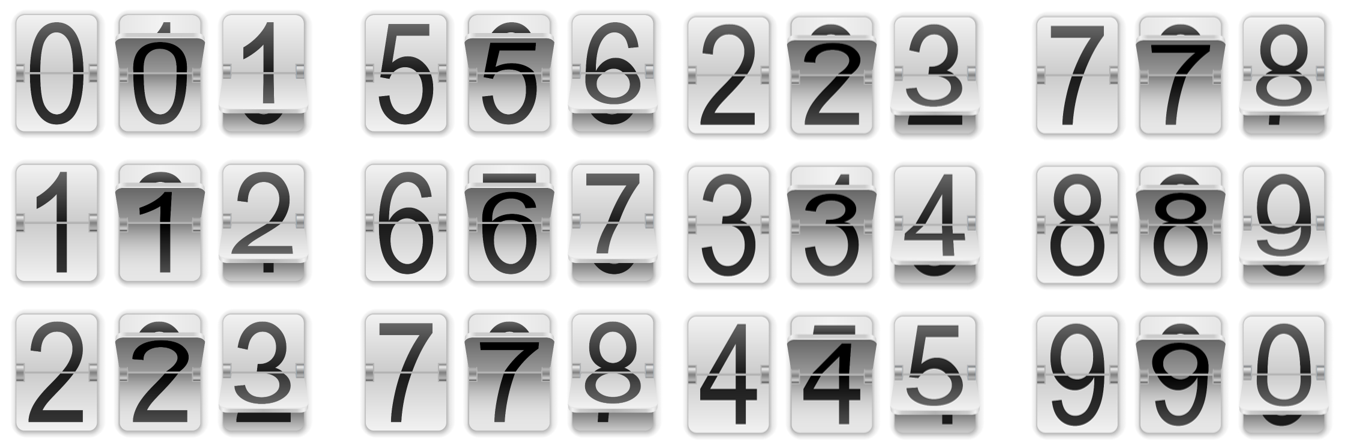 Line item number 4a was renamed Unique Entity Identifier, as prescribed by 2 CFR 200.210.
This field is currently known as the Data Universal Numbering System (DUNS) number or Central Contract Registry extended DUNS number. 
The number is pre-filled automatically by the reporting system and will remain the same until such time a Unique Entity Identifier is determined.
Basis of Reporting
Line item number 7 was renamed Basis of Reporting.
DOL’s exception to the Uniform Guidance at 2 CFR 2900.14 allows ETA to require that its grant recipients report expenditures on an accrual basis.
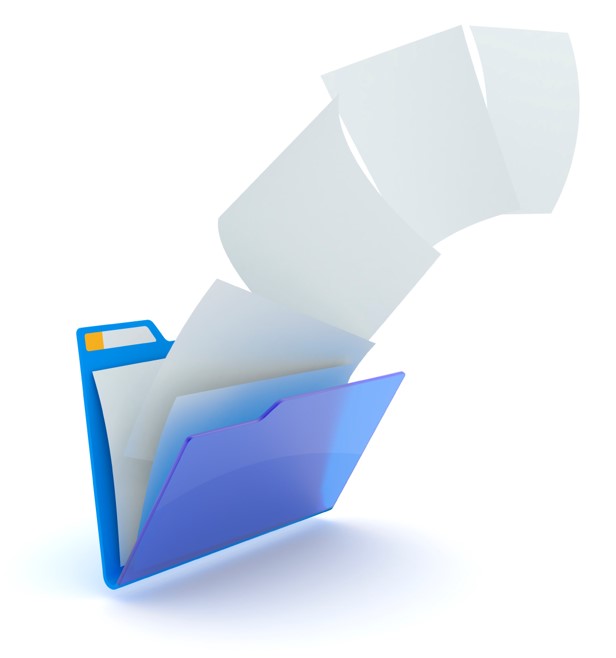 If operating on a cash basis,  the recipient will not be required to convert its accounting system, but must develop and report such accrual information through best estimates based on an analysis of the documentation on hand.
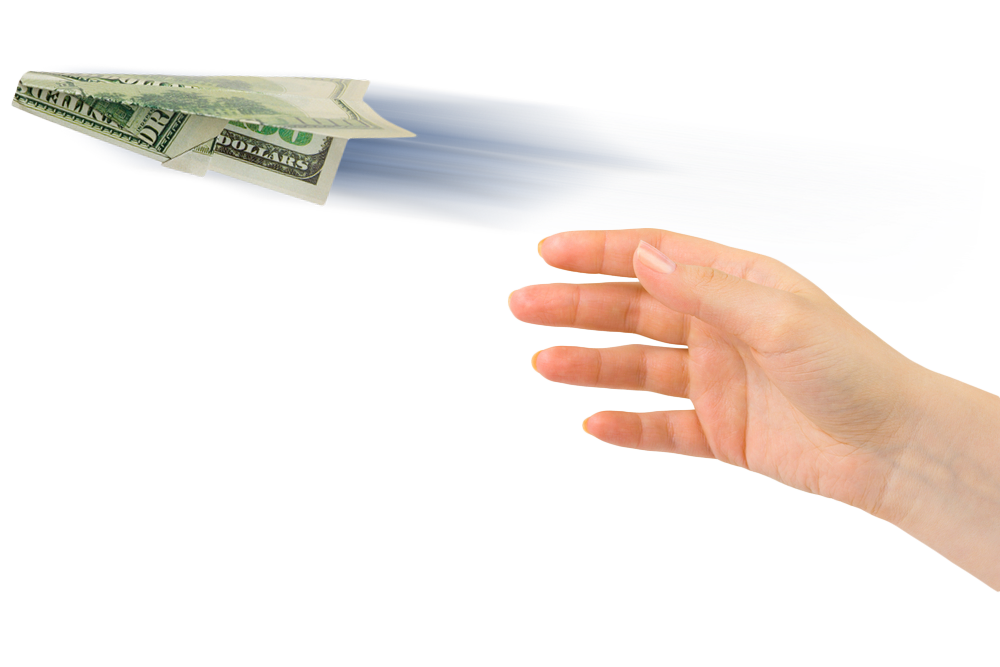 Expenditures
Instructions have been updated to reflect the Uniform Guidance definition of Expenditures at 2 CFR 200.34 (c).

For reports prepared on an accrual basis, expenditures are the sum of:
(1) Cash disbursements for direct charges for goods and services;
(2) The amount of indirect expense incurred;
(3) The value of third-party in-kind contributions applied (reported in recipient share section); and
(4) The net increase or decrease in the amounts owed by the non-Federal entity for:
(i)   Goods and other property received;
(ii)  Services performed by employees, contractors, subrecipients, and other payees; and
(iii) Programs for which no current services or performance are required such as annuities, insurance claims, or other benefit payments.
Recipient Share
Non-federal resources such as match and certain leveraged resources.
Instructions have been updated to reflect DOL’s exception to the Uniform Guidance definition of Cost Sharing or Matching at 2 CFR 2900.8.

In addition to the guidance set forth in 2 CFR 200.306(b), for Federal awards from the Department of Labor, the non-Federal entity accounts for funds used for cost sharing or match within their accounting systems as the funds are expended.
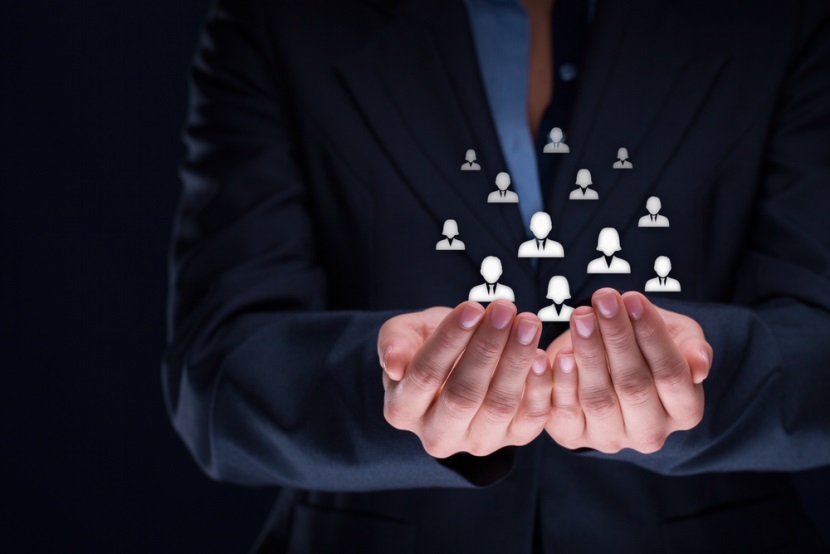 Program Income
Instructions have been updated to reflect additional guidance provided in the Uniform Guidance at 2 CFR 200.305 (b)(5).

Use of resources before requesting cash advance payments. To the extent available, the non-Federal entity must disburse funds available from program income (including repayments to a revolving fund), rebates, refunds, contract settlements, audit recoveries, and interest earned on such funds before requesting additional cash payments.
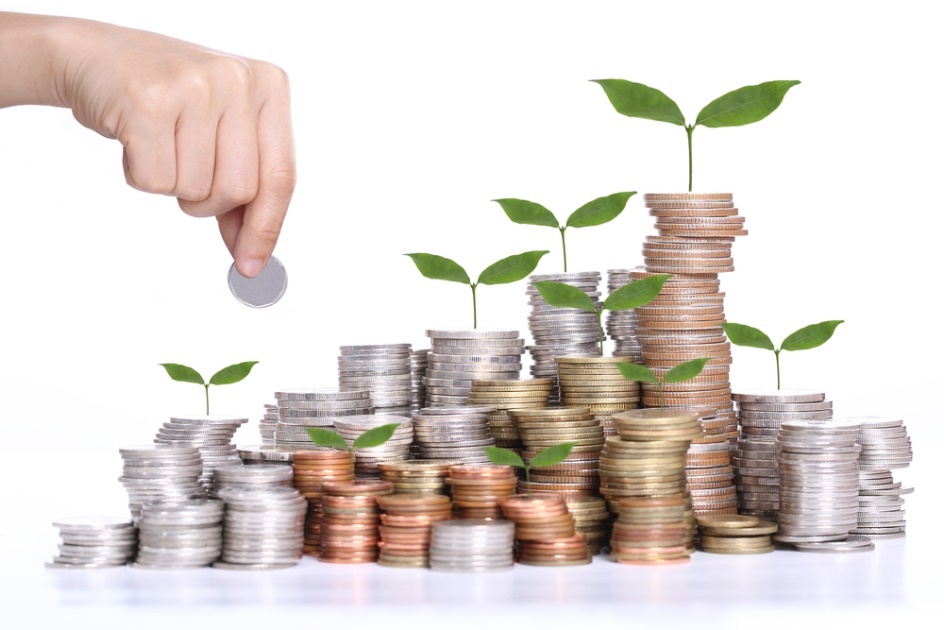 20 CFR 683.200 (c)(6)-(8)
Removed Line Items
ETA attempts to streamline Federal financial reporting by bringing ETA-9130 requirements as close as possible to the already existing SF- 425 report.

The following lines have been removed:
10l – Recipient Share of Unliquidated Obligations
10m – Total Recipient Obligations
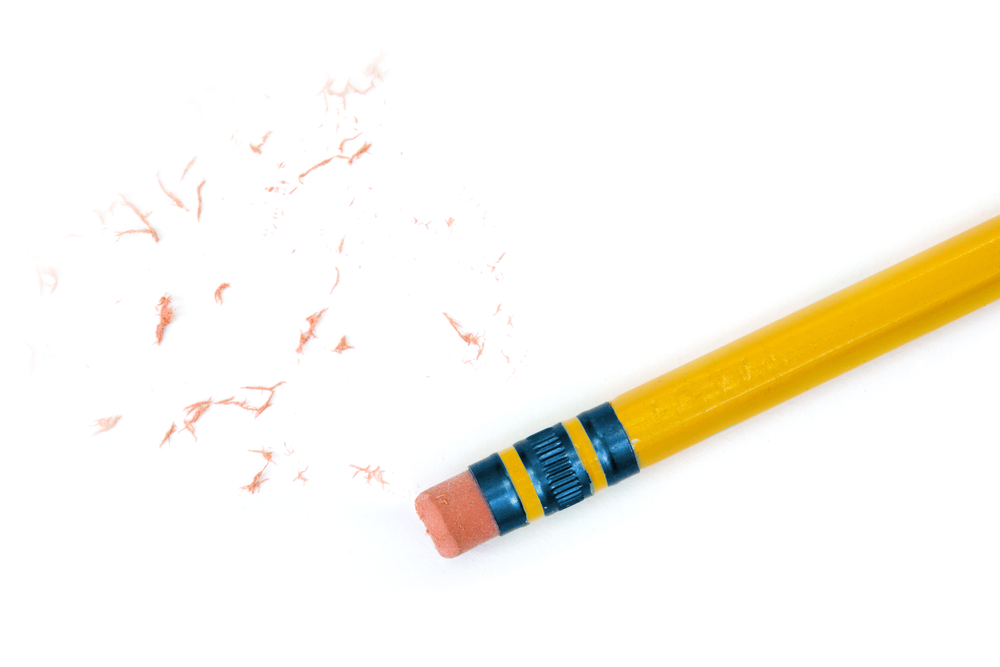 Indirect Expenditures
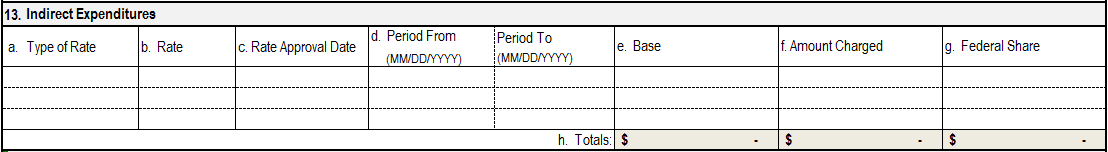 The following new Indirect Expenditure reporting line items have been added:

Type of Rate
Rate
Rate Approval Date
Period From – To
Base
Amount Charged
Federal Share
Totals
Indirect Expenditures …continued
Required on all reports except the following WIOA local 9130s:

X - WIOA Local Youth
X - WIOA Local Adult
X - WIOA Local Dislocated Workers
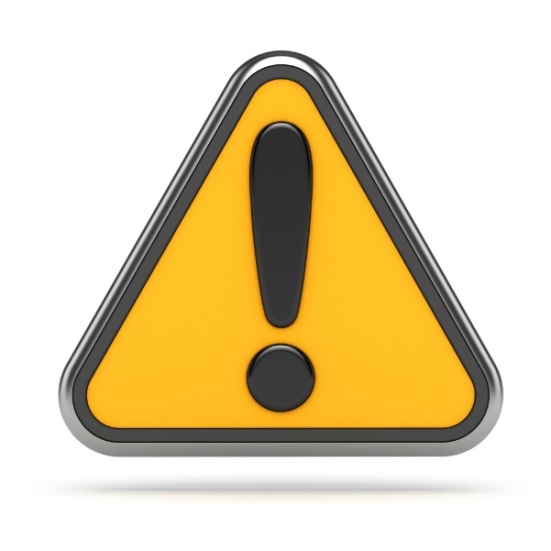 Indirect costs are only to be reported by the non-federal entity receiving direct awards from DOL and using an indirect cost rate.

Recipients using a Statewide Cost Allocation Plan (SWCAP), approved cost allocation plan, and/or subrecipients will not report indirect expenditures.
Indirect Expenditures …continued
Indirect costs are only reported on the Final 9130 report.

Multiple values may be entered in each Indirect Expenditure reporting line item (13a-h) for instances in which more than one rate applies to the applicable grant period of performance.

While some administrative costs may be indirect costs, the two must not be generally equated.
Indirect Expenditures …continued
Type of Rate  
Provisional, Predetermined, Final, Fixed,                                               Fixed with Carry-Forward, De Minimis, or other
Rate 
Percentage applied to Base
Rate Approval Date
Date on which the indirect cost rate was approved
Period From – To
Two separate fields:
Date on which the indirect cost rate became effective
Last date (ending date) on which the indirect cost rate was (or is going to be) effective
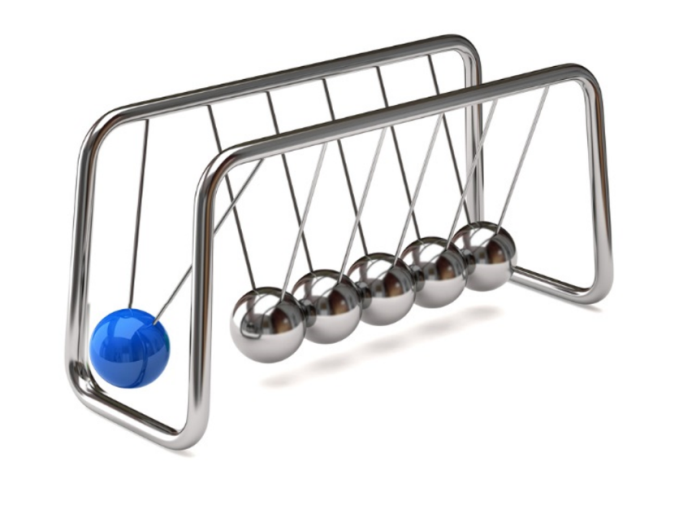 Indirect Expenditures …continued
Base
Amount of the distribution base against which the rate(s) was applied
E.g., Modified Total Direct Costs (MTDC)
Amount Charged
This is a manual calculation; the system will not calculate this for recipients
Multiply the Rate (%) times the Base ($)
Federal Share
Federal Share of the amount charged
Totals
This is a manual calculation; the system will not calculate this for recipients
Add up the individual values for Base, Amount Charged, and Federal Share respectively
Indirect Expenditures …continued
=
X
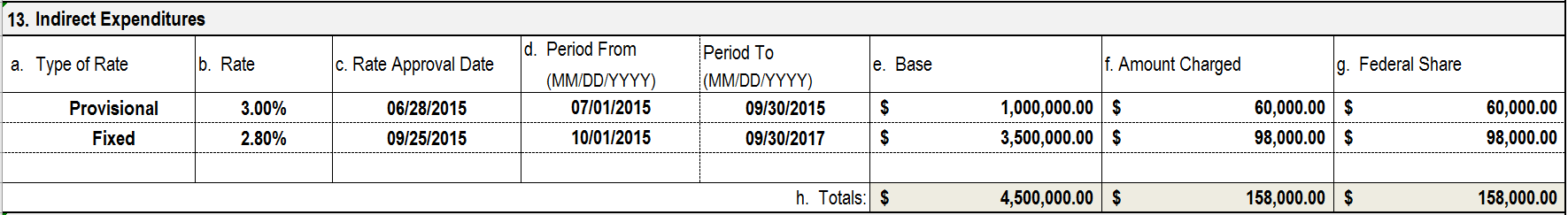 Sum
Sum
Sum
Certification Statement
2 CFR 200.415 revises the certification statement.

The authorized official certifies accuracy of reported data by entering their individually assigned PIN.
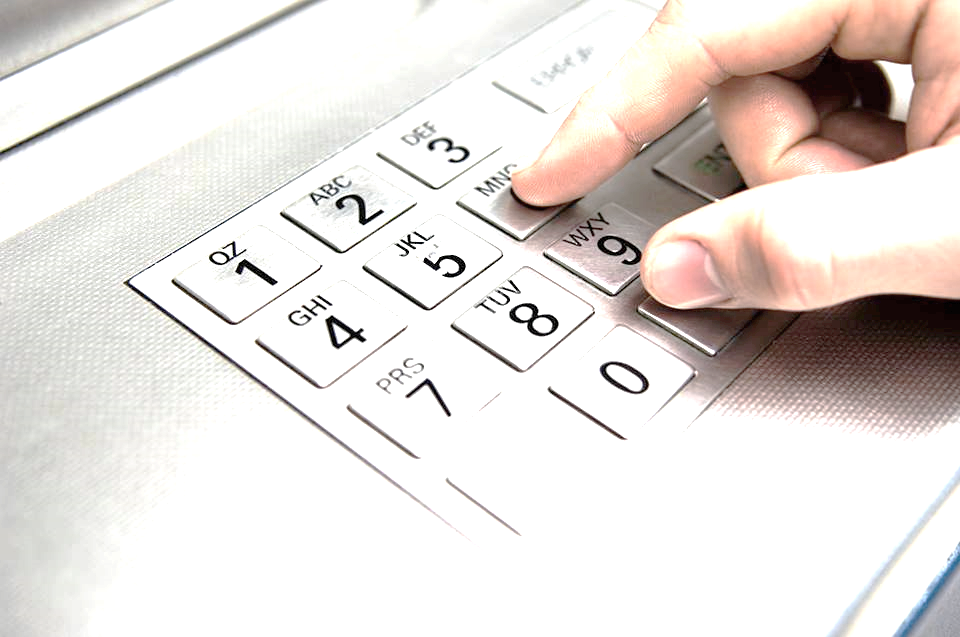 Changes to National Program Reports
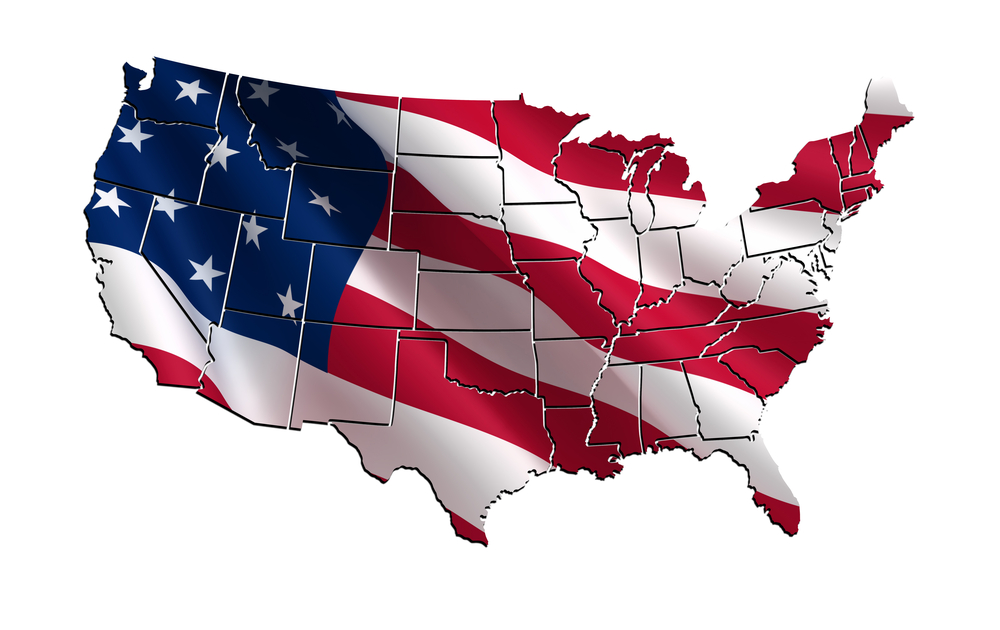 Employment Services and Unemployment Insurance
No changes!
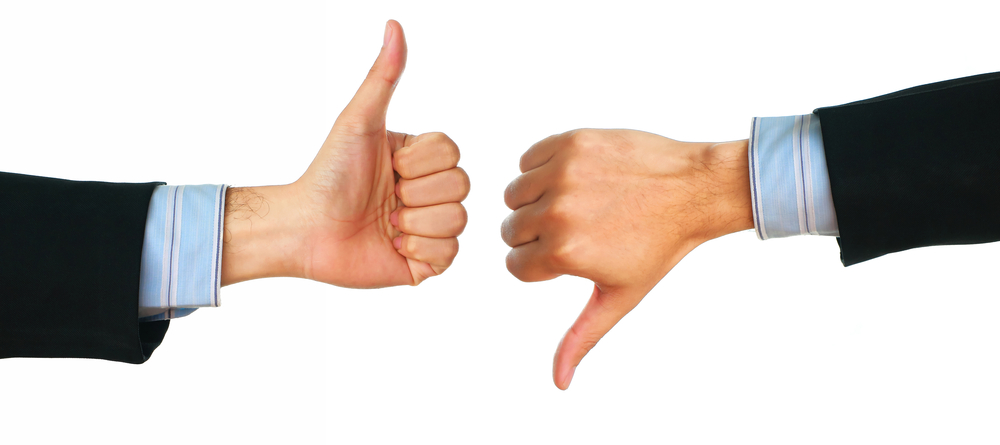 National FarmworkerJobs Program
A new Supportive Services Expenditures reporting line item was added to the NFJP 9130.
Program costs must be classified and reported in the following categories:
Related assistance; 
Supportive services; and 
All other program services.
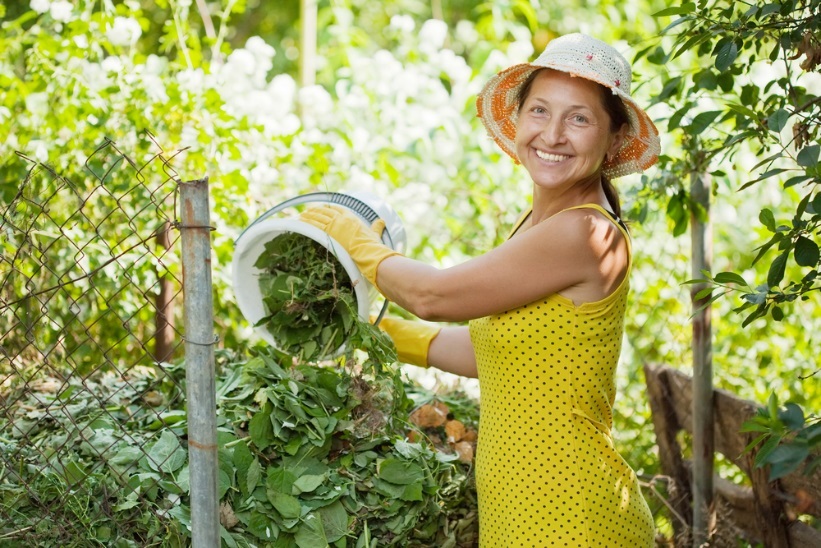 Senior Community Service Employment Program
The report name was updated to reflect the program name change from Older Worker Program to Senior Community Service Employment Program (SCSEP).
The instructions for 
Administration – Headquarters 
and
Administration – Local
were updated to reflect references to the regulatory definition of administrative costs at 20 CFR 641.856.
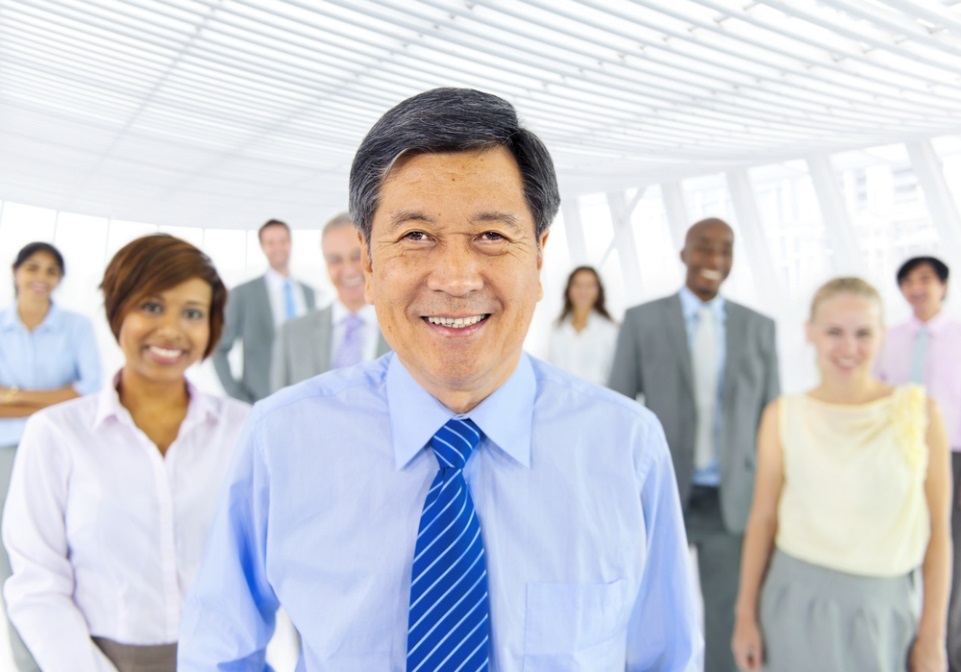 Indian and Native American Program
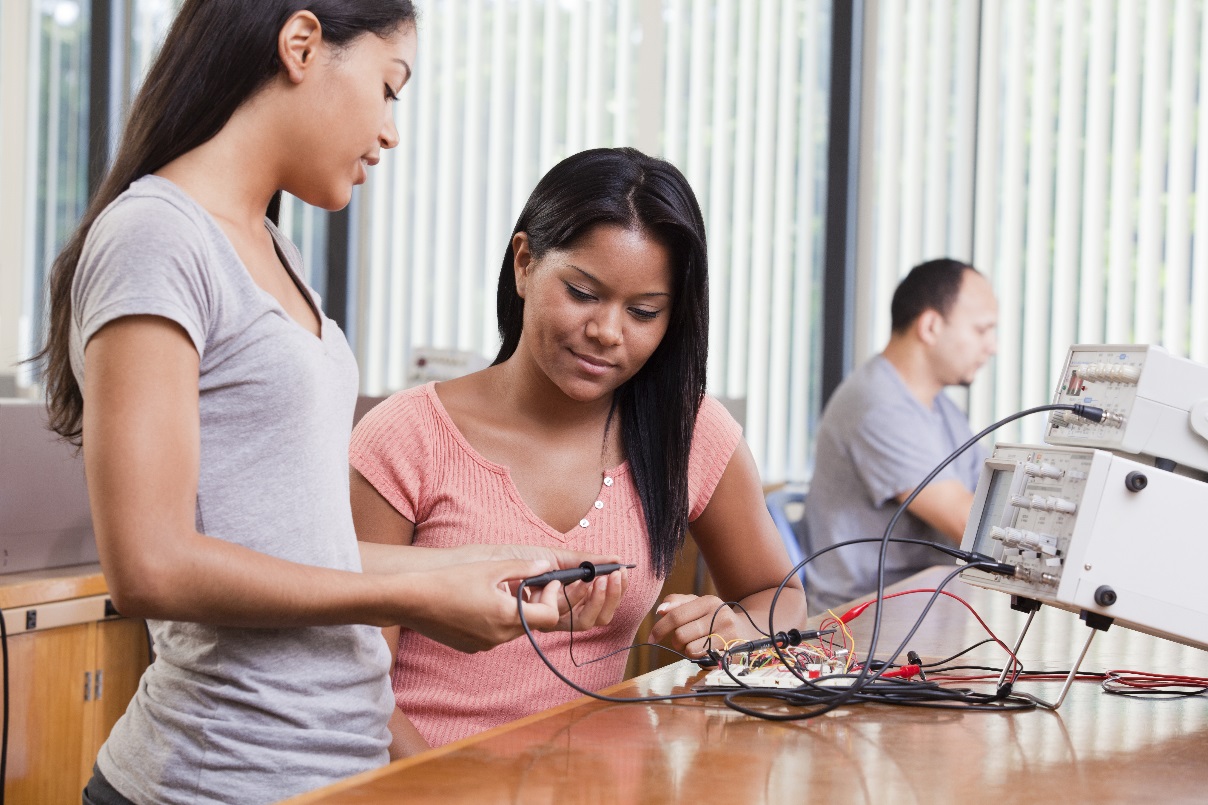 Minor updates were made to further clarify the instructions for the following reporting line items:
Employment Services
Training Services
Other Program Services
Trade Adjustment Assistance (TAA)
A new Training Expenditures reporting line item was added to the TAA 9130.

The amount of funds expended on training services factors significantly in the formula required by regulations for determining annual funding allocations to states (20 CFR 618.910 through 618.940).
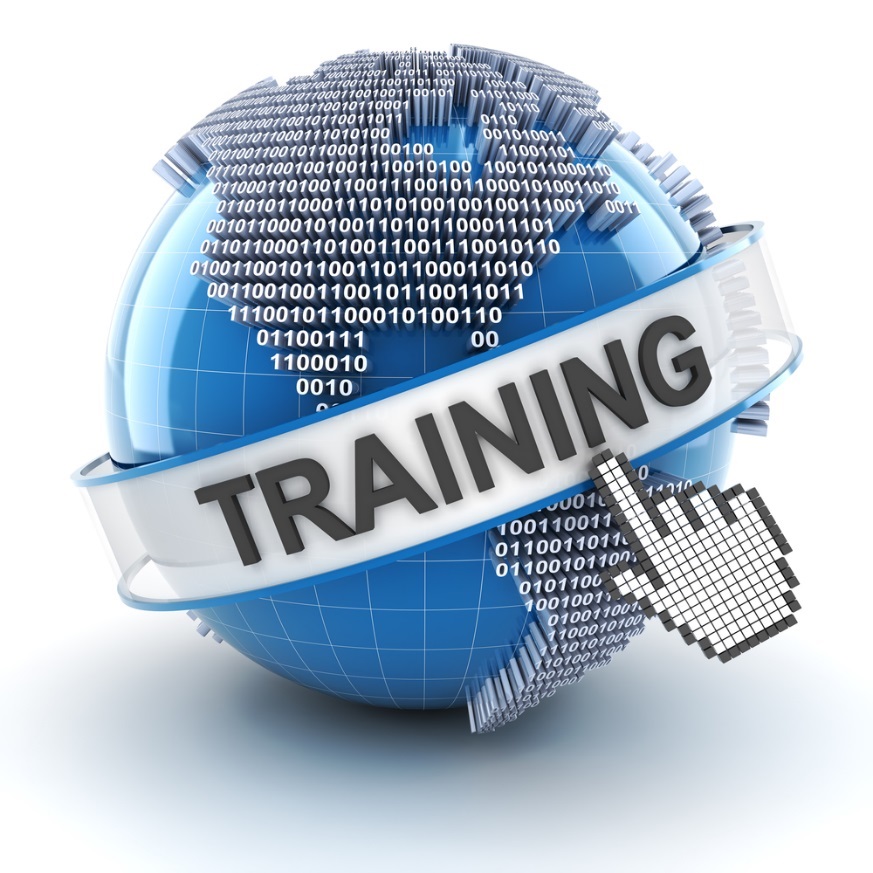 Trade Adjustment Assistance (TAA)
The instructions for 
Total Administrative Expenditures 
and
Case Management Expenditures


were updated to provide flexibility in regard to changing statutory funding cap requirements.
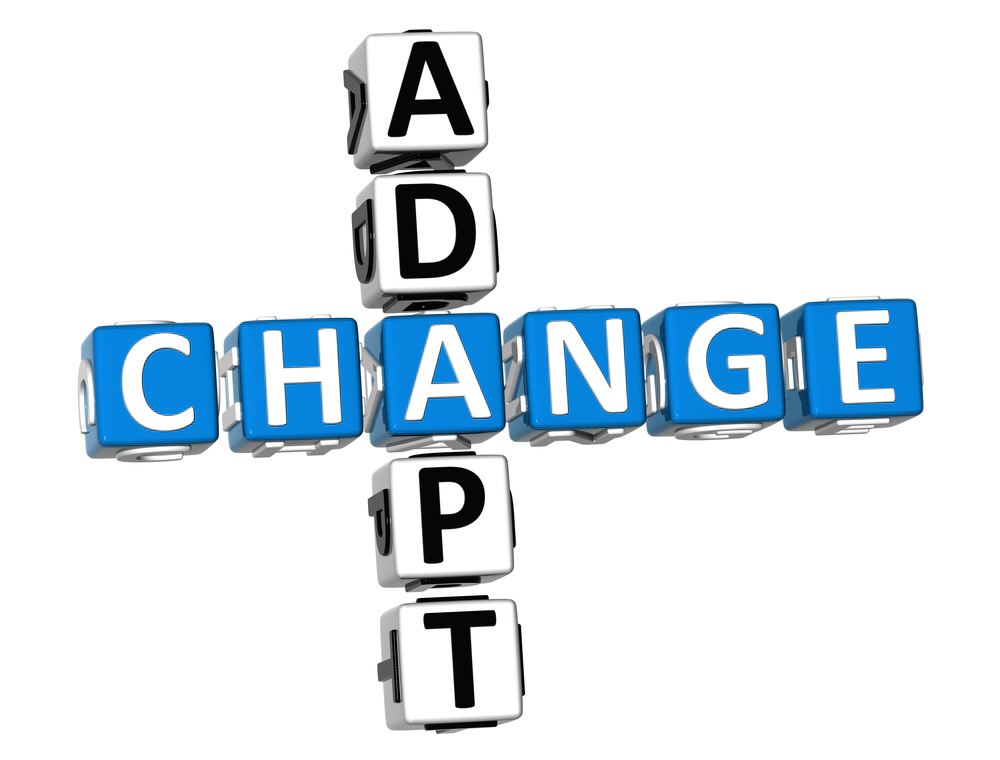 New Line Items In Summary
Reporting
All pre-existing and new reporting line items must be reported cumulatively.
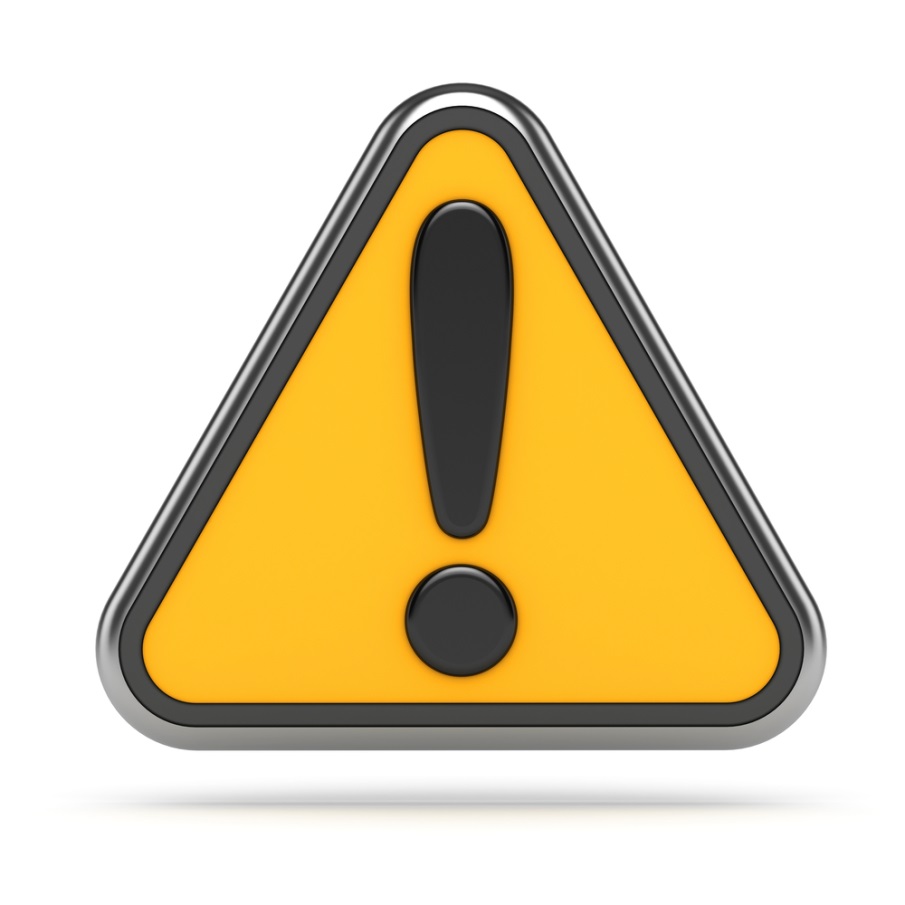 Transition Activities
Expenditures for activities to facilitate the transition from WIA to WIOA must be reported in section 12 (Remarks) of the ETA-9130.

TEGL 12-14 – Allowable Uses and Funding Limits of Workforce Investment Act (WIA) Program Year 2014 funds for WIOA Transitional Activities
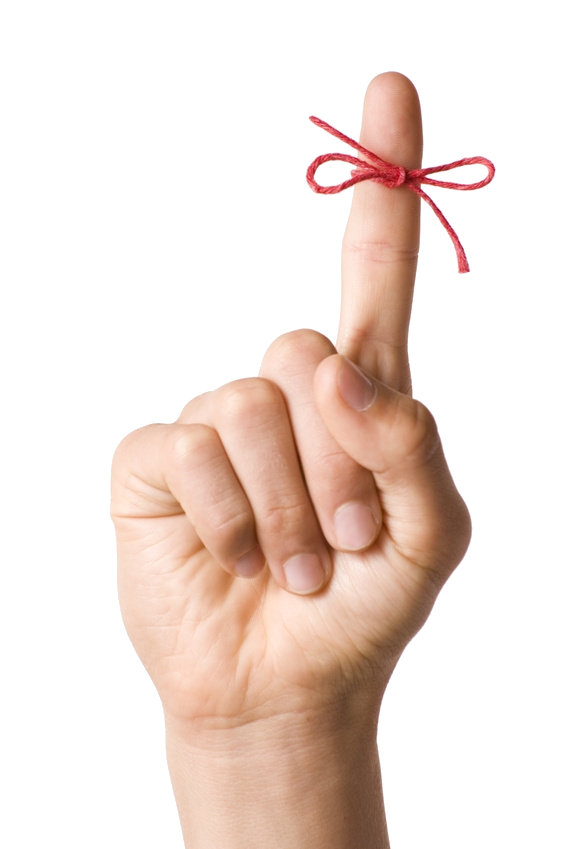 Implementation
Continue to use old ETA-9130 when reporting on quarters ending on 6/30/16 or prior.
Sep. 30, 2016
Dec. 31, 2017
Jun. 30, 2016
Mar. 31, 2016
First quarter to collect financial information based on new rules.
OMB approves new ETA-9130 on 4/13/16.
Beginning on October 1, 2016,
when reporting on quarters ending on 9/30/16 or after,
use new ETA-9130.
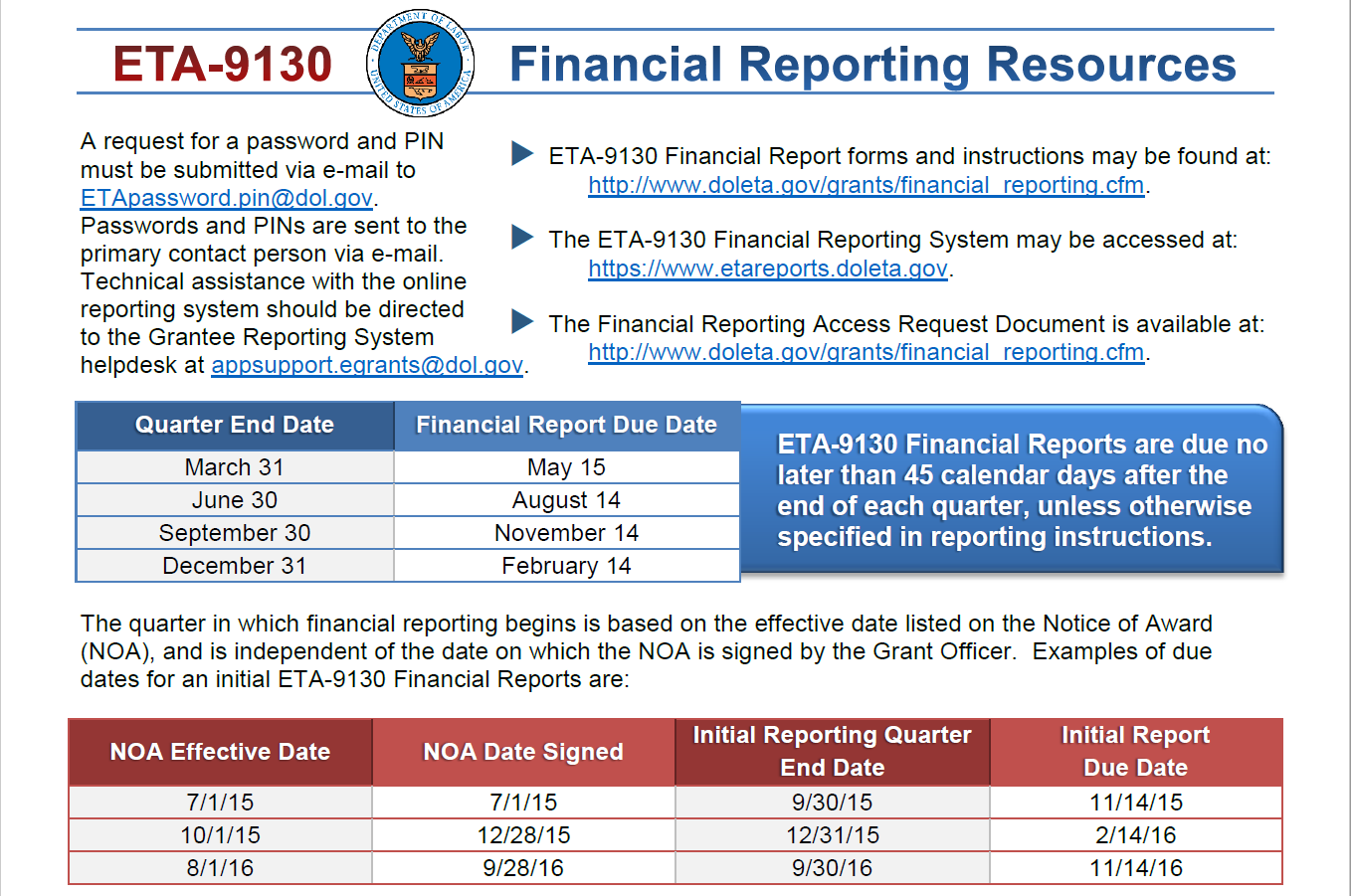 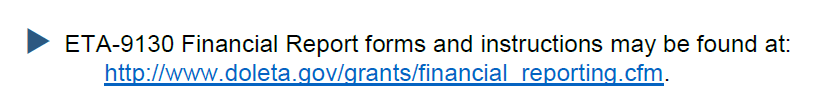 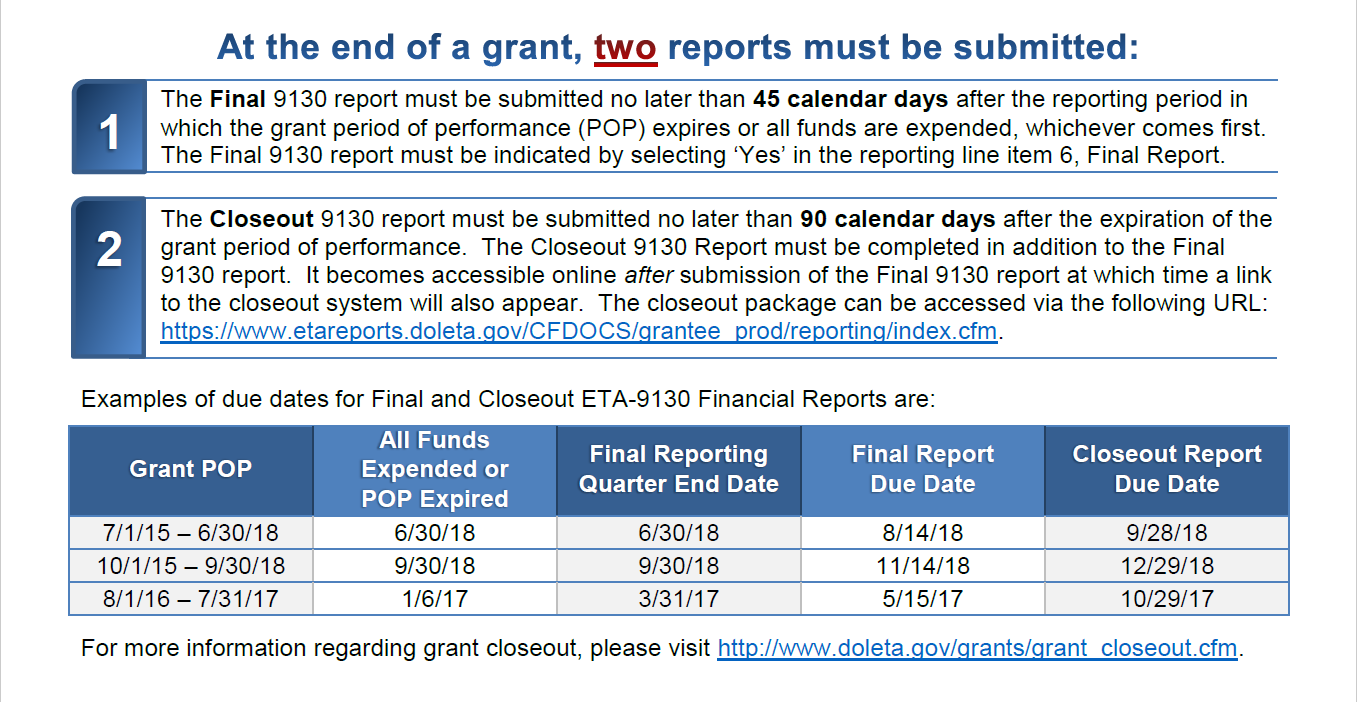